REVIEW JURNAL NASIONAL TENTANG “HAMIL DILUAR NIKAH”
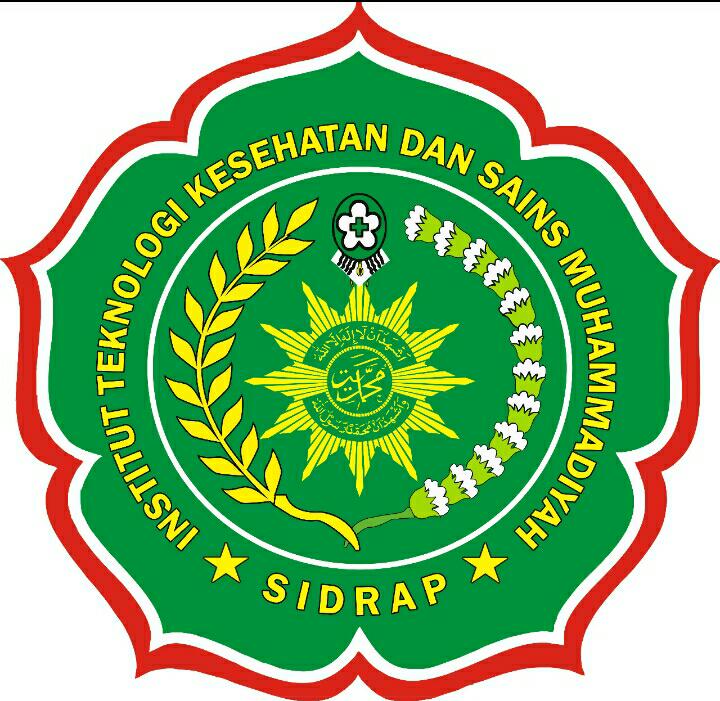 JURNAL 1 “Wanita Hamil Di Luar Nikah Perspektif Hukum Islam (Studi Hukum Menikah, Mentalaq, dan Masa Iddah)”Oleh : JunawarohAlumni Fak. Syariah UIN SMH Banten
Jurnal 1“Wanita Hamil Di Luar Nikah Perspektif Hukum Islam (Studi Hukum Menikah, Mentalaq, dan Masa Iddah)”Oleh : JunawarohAlumni Fak. Syariah UIN SMH Banten
REVIEW :
a. Hukum Menikahi Wanita Hamil Di Luar Nikah
	 		Ada dua pendapat tentang hukum menikahi perempuan yang sedang hamil dan tidak mempunyai suami.
	Pendapat pertama, menyatakan bahwa boleh menikahi perempuan yang sedang hamil dan tidak mempunyai suami. pihak yang menikahinya itu boleh laki-laki yang menyebabkan kehamilan itu ataupun bukan, asalkan memiliki kelengkapan rukun-rukun dan syaratsyarat nikahnya.
	Pendapat kedua, menyatakan bahwa perempuan hamil tidak boleh dinikahi kecuali oleh laki-laki yang masih mengalami haid ditalak oleh suaminya, hendaklah ia menunggu tiga kali quru’ (dapat berarti suci atau haid).
Jurnal 1“Wanita Hamil Di Luar Nikah Perspektif Hukum Islam (Studi Hukum Menikah, Mentalaq, dan Masa Iddah)”Oleh : JunawarohAlumni Fak. Syariah UIN SMH Banten
REVIEW :
b. Hukum Mentalaq Wanita Hamil Di Luar Nikah
			Tentang hukum mentalak wanita hamil tidak terdapat banyak perselisihan diantara fukaha. Pendapat-pendapat tentangnya sebagai berikut :
	Pendapat pertama: Mentalak wanita hamil adalah haram, Ini adalah pendapat sebagian ulama madzhab Maliki, diantaranya kadi Abu Hasan.
	Pendapat kedua : Talak tersebut makruh, ini adalah salah satu riwayat dari Hasan Al-Bashri, sebagaimana disebutkan oleh Ibnu Mundzir.
	Pendapat ketiga : Talak tersebut jaiz (boleh). Ini dikatakan oleh mayoritas ulama, diantaranya Thawus, Hasan, Ibnu Sirin, Rabi’ah, Hamad ibn Abu Sulaiman, para imam yang empat, Ibnu Hazm, Ishaq, Abu Tsaur, Abu Ubaid, dan Ibnu Mundzir.
Jurnal 1“Wanita Hamil Di Luar Nikah Perspektif Hukum Islam (Studi Hukum Menikah, Mentalaq, dan Masa Iddah)”Oleh : JunawarohAlumni Fak. Syariah UIN SMH Banten
REVIEW :
c. Hukum Masa Iddah Wanita Hamil Di Luar Nikah
			Jika diketahui wanita hamil oleh laki-laki (bukan suaminya) maka ia haram dinikahi sebelum melahirkan, sebagaimana wanita hamil lainnya. Jika ia hamil sebelum menikah, maka ia harus menjalani iddah dahulu agar nasab anak yang dikandungnya menjadi jelas. Sebab menikah sebelum masa iddahnya habis, maka nikahnya tidak sah.
Jurnal 1“Wanita Hamil Di Luar Nikah Perspektif Hukum Islam (Studi Hukum Menikah, Mentalaq, dan Masa Iddah)”Oleh : JunawarohAlumni Fak. Syariah UIN SMH Banten
KESIMPULAN :
a. Hukum Menikahi Wanita Hamil Di Luar Nikah
	Berdasarkan hukum islam ada 2 pendapat tentang menikahi wanita hamil di luar nikah yaitu pendapat pertama adalah boleh dinikahi baik oleh laki-laki yang menghamilinya maupun bukan, hal ini dikemukakan oleh Imam Hanafi dan Syafi’i. Sedangkan pendapat kedua adalah tidak memperbolehkan menikahi wanita yang berzina, pendapat ini dikemukakan oleh Imam Maliki dan Hambali.
b. Hukum Mentalaq Wanita Hamil Di Luar Nikah
	Ada 3 pendapat tentang hukum mentalaq wanita hamil di luar nikah yaitu : Haram, makruh, dan jaiz (boleh).
c. Hukum Masa Iddah Wanita Hamil Di Luar Nikah
	Masa Iddah wanita hamil di luar nikah sama halnya dengan wanita yang hamil setelah pernikahan (sah) yaitu tidak boleh dinikahi sebelum wanita tersebut melahirkan.
JURNAL 2 “Pengalaman Hidup Remaja Yang Hamil Di Luar Nikah (Studi Fenomenologi Di Desa Baru Kecamatan Ibu Halmahera Barat)”Oleh : Devisolita Malik1, Athanasia Budi Astuti2, Natalia R. Yulianti31Fak. Ilmu Kesehatan, UKSW Salatiga - 2Staf Pengajar D III Keperawatan, Politekes Surakarta – 3Staf Pengajar Prodi Ilmu Keperawatan FIK, UKSW Salatiga
Jurnal 2“Pengalaman Hidup Remaja Yang Hamil Di Luar Nikah (Studi Fenomenologi Di Desa Baru Kecamatan Ibu Halmahera Barat)”Oleh : Devisolita Malik1, Athanasia Budi Astuti2, Natalia R. Yulianti31Fak. Ilmu Kesehatan, UKSW Salatiga - 2Staf Pengajar D III Keperawatan, Politekes Surakarta – 3Staf Pengajar Prodi Ilmu Keperawatan FIK, UKSW Salatiga
REVIEW :
			Menurut data WHO (2012) ditemukan sekitar 16 juta anak perempuan berusia 15 sampai 19 tahun dan 2 juta anak perempuan di bawah usia 15 melahirkan setiap tahun. Di seluruh dunia, satu dari lima anak perempuan telah melahirkan pada usia 18 tahun.
			Hubungan seks dan kehamilan sebelum menikah terjadi di seluruh daerah dan pada semua kelas sosial dan latar belakang etnis (Utomo et al., 2010). Di Indonesia sendiri, sebagaimana dilaporkan dalam sebuah Jurnal Ilmiah Kesehatan, penelitian yang dilakukan oleh Lembaga Studi Cinta dan Kemanusiaan (LSCK) di Yogyakarta mendapatkan hasil bahwa 97,5% dari responden mengaku telah melakukan hubungan seksual pranikah (Banun dan Setyorogo, 2013). 
			Kebanyakan gadis remaja tidak menyadari resiko kesehatan yang akan ia hadapi (WHO, 2006). Padahal kehamilan remaja menyebabkan dampak yang serius terhadap kondisi fisik maupun psikologis remaja.
Jurnal 2“Pengalaman Hidup Remaja Yang Hamil Di Luar Nikah (Studi Fenomenologi Di Desa Baru Kecamatan Ibu Halmahera Barat)”Oleh : Devisolita Malik1, Athanasia Budi Astuti2, Natalia R. Yulianti31Fak. Ilmu Kesehatan, UKSW Salatiga - 2Staf Pengajar D III Keperawatan, Politekes Surakarta – 3Staf Pengajar Prodi Ilmu Keperawatan FIK, UKSW Salatiga
REVIEW :
			Data tahunan  pemerintah Desa Baru tahun 2013 mencatat bahwa kejadian remaja hamil di luar nikah terus mengalami peningkatan setiap tahunnya. Di desa Baru, kejadian remaja yang hamil di luar ikatan pernikahan dianggap sebagai aib keluarga yang sedapat mungkin harus dihilangkan baik dengan cara aborsi maupun melalui pernikahan. Respon yang biasanya diterima oleh remaja yang kehamilannya telah diketahui yaitu, mereka akan mengalami kekerasan baik dalam bentuk fisik (pukulan, tamparan) maupun psikologis (ancaman, amukan, paksaan) dari keluarga, dikucilkan dan menjadi pergunjingan masyarakat bahkan diberhentikan atau dikeluarkan dari sekolah. Walaupun demikan, kejadian ini masih terus terjadi dan semakin meningkat di desa Baru.
Jurnal 2“Pengalaman Hidup Remaja Yang Hamil Di Luar Nikah (Studi Fenomenologi Di Desa Baru Kecamatan Ibu Halmahera Barat)”Oleh : Devisolita Malik1, Athanasia Budi Astuti2, Natalia R. Yulianti31Fak. Ilmu Kesehatan, UKSW Salatiga - 2Staf Pengajar D III Keperawatan, Politekes Surakarta – 3Staf Pengajar Prodi Ilmu Keperawatan FIK, UKSW Salatiga
KESIMPULAN :
			Pengalaman hidup remaja yang hamil di luar nikah melewati beberapa tahap/alur yang merupakan kronologi dari perjalanan hidup remaja selama 9 bulan mengandung hingga  melahirkan. Berikut merupakan gambaran pengalaman hidup remaja yang digambarkan berdasarkan tema kronologis mulai saat pertama kali berespon terhadap kehamilannya hingga remaja mulai menerima kondisinya dan menjalani kehidupan yang berbeda.
Respon Awal
			Respon yang diberikan remaja pada saat pertama kali mengetahui kehamilannya cenderung 			berdiam diri dan menyembunyikan kehamilan mereka dari orang tua mereka.
Mulai Beradaptasi dengan Perubahan-perubahan
		Pada tahap ini remaja mulai menerima kehamilan mereka dan tetap optimis menghadapi hidupnya dan 	tetap beradaptasi karena menyadari dukungan yang diberikan dari lingkungan keluarga.
Jurnal 2“Pengalaman Hidup Remaja Yang Hamil Di Luar Nikah (Studi Fenomenologi Di Desa Baru Kecamatan Ibu Halmahera Barat)”Oleh : Devisolita Malik1, Athanasia Budi Astuti2, Natalia R. Yulianti31Fak. Ilmu Kesehatan, UKSW Salatiga - 2Staf Pengajar D III Keperawatan, Politekes Surakarta – 3Staf Pengajar Prodi Ilmu Keperawatan FIK, UKSW Salatiga
KESIMPULAN :
Reaksi Terhadap Respon dari Lingkungan			
			Respon yang diberikan remaja terhadap lingkungannya yaitu berbohong, dan menutupi 				kehamilan serta selalu berusaha untuk menghindari pembicaraan atau apapun yang 					‘menyinggung’ kondisi kehamilannya. Pada kondisi-kondisi ini individu berada dalam tahap 			penuh stres
Menghadapi Tekanan-Tekanan yang Terjadi dan Keputusan Keputusan Yang Diambi		
		Pada tahap ini remaja cenderung untuk melakukan tindakan aborsi karena adanya tekanan dari dalam 	diri mereka yang merasa bersalah dan sudah mempermalukan keluarga. Sedangkan respon lainnya 	yaitu melakukan pernikahan dimana hal ini dianggap sebagai sebuah lembaga resmi yang dapat 	melindungi mereka dari pandangan negatif masyarakat.
Jurnal 2“Pengalaman Hidup Remaja Yang Hamil Di Luar Nikah (Studi Fenomenologi Di Desa Baru Kecamatan Ibu Halmahera Barat)”Oleh : Devisolita Malik1, Athanasia Budi Astuti2, Natalia R. Yulianti31Fak. Ilmu Kesehatan, UKSW Salatiga - 2Staf Pengajar D III Keperawatan, Politekes Surakarta – 3Staf Pengajar Prodi Ilmu Keperawatan FIK, UKSW Salatiga
KESIMPULAN :
Mulai Menerima dan Menjalani Kehidupan yang Berbeda dari Sebelumnya 			
			Setelah melahirkan, remaja mulai menyadari statusnya sebagai “seorang ibu” dan mulai 				menjaga perilakunya, bukan gadis remaja yang bebas lagi
JURNAL 3 “Agensi dan Negosiasi Remaja Hamil dalam Menghadapi Stigma dan Hambatan-hambatan dalam Kehidupannya di Kota Yogyakarta”Oleh : Fina Itriyati dan Desintha Dwi AsrianiJurnal Studi Pemuda – Vol. 3, No. 2, September 2014
Jurnal 3“Agensi dan Negosiasi Remaja Hamil dalam Menghadapi Stigma dan Hambatan-hambatan dalam Kehidupannya di Kota Yogyakarta”Oleh : Fina Itriyati dan Desintha Dwi AsrianiJurnal Studi Pemuda – Vol. 3, No. 2, September 2014
REVIEW :
			Menurut WHO (2014), sebanyak 16 juta remaja berusia antara 15-19 tahun melahirkan setiap tahunnya atau setara dengan 11% dari total jumlah kelahiran di dunia. Sebanyak 95% dari total remaja yang melahirkan tersebut berasal dari negara miskin dan negara berkembang.
			Di Indonesia, menurut data dari Survey Demograﬁ  dan Kesehatan Indonesia (SDKI) tahun 2012 (dalam Susanto, 2013) terungkap bahwa angka fertilitas remaja pada kelompok usia 15-19 tahun mencapai 48 dari 1.000 kehamilan. Hasil penelitian Utomo Dan McDonald (dalam Utomo dan Utomo, 2013) menunjukkan bahwa meskipun jumlah pernikahan dini perempuan Indonesia mengalami penurunan signiﬁkan di tahun 1990 an, tetapi angka remaja yang aktif secara seksual di luar pernikahan meningkat tajam.
Jurnal 3“Agensi dan Negosiasi Remaja Hamil dalam Menghadapi Stigma dan Hambatan-hambatan dalam Kehidupannya di Kota Yogyakarta”Oleh : Fina Itriyati dan Desintha Dwi AsrianiJurnal Studi Pemuda – Vol. 3, No. 2, September 2014
REVIEW :
			Di Yogyakarta, dalam studi yang dilakukan oleh Pusat Studi Kriminologi Universitas Islam Indonesia (UII) (dalam Dhamayanti, 2013) disebutkan bahwa dari 846 pernikahan di Yogyakarta, 26.35% pasangan tersebut pernah melakukan hubungan seksual pra nikah di mana separohnya (50%) menyebabkan kehamilan.
			Di Kabupaten Kulon Progo, Daerah Istimewa Yogyakarta (DIY) berdasarkan data dari Dinas Kesehatan tahun 2006 (dikutip oleh Mardiya dalam Dhamayanti, 2013) sekitar 44% calon pengantin yang melakukan tes kehamilan diketahui telah positif hamil.
			Risiko sosial yang dihadapi oleh remaja yang hamil di luar pernikahan membawa dampak yang luar biasa terhadap Kehidupan remaja tersebut. Selain harus menghadapi perubahan peran dari seorang remaja menjadi seorang ibu, stigma yang melekat pada remaja seperti sebutan remaja yang tidak bisa menjaga diri, gadis nakal, dan sebutan negatif lainnya hingga diskriminasi menjadi tantangan dalam kehidupan keseharian mereka baik selama kehamilan maupun setelah melahirkan.
Jurnal 3“Agensi dan Negosiasi Remaja Hamil dalam Menghadapi Stigma dan Hambatan-hambatan dalam Kehidupannya di Kota Yogyakarta”Oleh : Fina Itriyati dan Desintha Dwi AsrianiJurnal Studi Pemuda – Vol. 3, No. 2, September 2014
REVIEW :
			Agensi merupakan konsep yang digunakan untuk mendiskusikan bagaimana pengalaman seseorang dalam melakukan sesuatu, membuktikan sesuatu, melakukan daya upaya, menjadi subjek dari peristiwa atau mengontrol sesuatu (Hewson, 2010).
			Dalam konteks kehamilan remaja di Yogyakarta, konsep agensi manusia (human agency) yang dikemukakan oleh Hewson menjadi relevan.
			Remaja hamil tidak serta merta tidak melakukan sesuatu untuk bisa terlepas dari masalah dan kembali bersosialisasi dengan masyarakat sekitar dan juga struktur sekolah. Mereka secara sadar, setelah mengetahui bahwa mereka hamil, melakukan cara-cara untuk bisa lepas dari stigma dalam masyarakat dan mempunyai rumah tangga yang setara dengan keluarga lainnya dalam masyarakat.
			Salah satu agensi yang dilakukan remaja hamil adalah menumpang pada rumah tangga orang tuanya untuk selamat Dari cercaan dan stigma masyarakat yang terus menerus. Masyarakat di Jogjakarta mempunyai nilai untuk menghormati orang tua, sehingga jika mereka masih tinggal dengan orang tua, otomatis mereka tidak serta merta dengan mudah terus menerus memberi cap negatif pada orang remaja-remaja hamil tersebut.
Jurnal 3“Agensi dan Negosiasi Remaja Hamil dalam Menghadapi Stigma dan Hambatan-hambatan dalam Kehidupannya di Kota Yogyakarta”Oleh : Fina Itriyati dan Desintha Dwi AsrianiJurnal Studi Pemuda – Vol. 3, No. 2, September 2014
KESIMPULAN :
			Merujuk pada pemikirannya Hewson yang mengatakan bahwa intensi memegang peranan penting dalam agensi remaja hamil. Berbagai macam cara dilakukan dengan tujuan yang jelas di mana di mana suatu ketika dia pasif dan menerima nasib dan takdirnya, tapi di sisi yang lain mereka membangun kekuatannya untuk bisa survive sebagai remaja sekaligus sebagai seorang ibu.
			Mereka harus bersiasat untuk bisa memainkan perannya dengan baik. Ketika dia dicaci, dia akan berlindung di balik keluarga dan orang tuanya. Ketika caci maki reda, dia kembali berstrategi untuk menghadapi dinamika kehidupannya yang lain. Agensi remaja hamil di sini juga tidak sama dengan kehendak bebas atau selalu berlawanan dengan struktur. Mereka tampak seperti tunduk dalam skema struktur, nilai-nilai dan kepercayaan dalam masyarakat. Namun hal tersebut dilakukan  untuk menyongsong kehidupan yang lebih baik bagi mereka dan anak-anak mereka.
JURNAL 4 “Pernikahan Wanita Yang Hamil di Luar Nikah dan Akibat Hukumnya : Telaah Atas Dualisme Fikih dan Kompilasi Hukum Islam”Oleh : Saiful MillahMisykat – Vol. 02, No. 02, Desember 2017
Jurnal 4“Pernikahan Wanita Yang Hamil di Luar Nikah dan Akibat Hukumnya : Telaah Atas Dualisme Fikih dan Kompilasi Hukum Islam”Oleh : Saiful Millah  Misykat – Vol. 02, No. 02, Desember 2017
REVIEW :
			Kompilasi Hukum Islam merupakan rangkuman dari berbagai pendapat hukum yang diambil dari berbagai kitab fikih yang ditulis oleh para ulama/imam mazhab fikih yang biasa digunakan sebagai referensi pada Pengadilan Agama untuk diolah dan dikembangkan serta dihimpun ke dalam satu himpunan. Namun yang amat disayangkan adalah bahwa sejak diinstruksikan pada tahun 1991, Kompilasi Hukum Islam–yang diharapkan bisa dijadikan bahan rujukan utama bagi para hakim dan pihak yang bersengketa–dirasakan baru diterapkan di wilayah Pengadilan Agama saja dan belum diterapkan oleh instansi lain seperti KUA dan juga para tokoh agama/ulama di tengah masyarakat.
			Di sinilah timbul kesan adanya dualisme antara menerapkan fikih mazhab ataukah KHI, sehingga terlihat adanya ketidakseragaman dalam mengambil aturan hukum pada satu permasalahan yang sama karena menggunakan istimbath hukum yang berbeda berdasarkan fikih mazhab tadi.
			Istilah “pernikahan wanita yang hamil di luar nikah” maksudnya adalah akad nikah yang dilakukan oleh seorang wanita pada saat ia sedang dalam keadaan hamil (mengandung janin dalam perutnya) sebagai akibat dari telah terjadinya hubungan kelamin antara dirinya dengan seorang lelaki, dimana hubungan kelamin tersebut dilakukan di luar ikatan akad nikah, baik dengan cara zina ataupun diperkosa.
Jurnal 4“Pernikahan Wanita Yang Hamil di Luar Nikah dan Akibat Hukumnya : Telaah Atas Dualisme Fikih dan Kompilasi Hukum Islam”Oleh : Saiful Millah  Misykat – Vol. 02, No. 02, Desember 2017
REVIEW :
	 1) Pandangan Fikih :
			a) Ulama Hanafiyah : Berpendapat bahwa hukumnya sah menikahi wanita hamil akibat zina 			apabila yang menikahinya adalah lelaki yang menghamilinya (menzinainya).
			b) Ulama Malikiyah : Berpendapat bahwa hukumnya diharamkan menikahi wanita pezina dalam 		keadaan hamil sampai wanita tersebut terbebas atau bersih (istibra‟) dari akibat zina yaitu 			sampai melahirkan anaknya, baik atas dasar suka sama suka, ataupun diperkosa, meskipun 			yang menikahinya itu adalah lelaki yang menghamilinya, apalagi bila ia bukan yang 					menghamilinya; dan apabila wanita tersebut tidak hamil maka istibra‟-nya adalah dengan tiga 		kali masa haid atau setelah berlalunya tiga bulan.
			c) Ulama Syafi‟iyah : Berpendapat bahwa hukumnya sah menikahi wanita hamil akibat zina, 			baik yang menikahi itu adalah lelaki yang menghamilinya ataupun bukan yang menghamilinya. 		Alasannya adalah karena wanita yang hamil akibat zina itu tidak htermasuk golongan wanita 			yang haram untuk dinikahi.
Jurnal 4“Pernikahan Wanita Yang Hamil di Luar Nikah dan Akibat Hukumnya : Telaah Atas Dualisme Fikih dan Kompilasi Hukum Islam”Oleh : Saiful Millah  Misykat – Vol. 02, No. 02, Desember 2017
REVIEW :
	 1) Pandangan Fikih :
			d) Ulama Hanabilah : berpendapat bahwa hukumnya tidak sah bagi seorang lelaki menikahi 			wanita yang diketahuinya telah berbuat zina, baik dengan lelaki yang bukan menzinainya 			terlebih lagi dengan lelaki yang menzinainya, kecuali si wanita memenuhi dua syarat yaitu : 
			Pertama, telah selesai masa „iddah-nya (masa tunggu) yaitu setelah melahirkan 					kandungannya.
			Kedua, telah bertaubat dari perbuatan zinanya, karena selama ia belum bertaubat maka masih 		dihukumi sebagai pezina, tetapi manakala telah bertaubat, maka hilanglah status pezinanya.
Jurnal 4“Pernikahan Wanita Yang Hamil di Luar Nikah dan Akibat Hukumnya : Telaah Atas Dualisme Fikih dan Kompilasi Hukum Islam”Oleh : Saiful Millah  Misykat – Vol. 02, No. 02, Desember 2017
REVIEW :
	2) Analisis Terhadap Perbedaan Pandangan Fikih dan Kompilasi Hukum Islam (KHI) :
			Perbedaan antara Fikih dan KHI dalam perkara pernikahan wanita yang hamil di luar nikah ini terletak pada boleh atau tidaknya wanita yang hamil di luar nikah itu dikawinkan dengan lelaki yang bukan menghamilinya, karena jika wanita tersebut dikawinkan dengan lelaki yang menghamilinya, maka tidak ada perbedaan pendapat antara Fikih dan KHI.
			Fikih mazhab Hanafiyah dan Syafi‟iyah berpendapat bahwa hukumnya sah menikahkan wanita yang hamil di luar nikah dengan lelaki yang bukan menghamilinya.
			Kemudian menurut Syafi‟iyah bahwa dibolehkan menikahi wanita yang hamil di luar nikah dengan lelaki yang bukan menghamilinya dan dibolehkan pula „bercampur‟ dengannya sebelum melahirkan, karena benih yang dihasilkan dari perbuatan zina tidak memiliki nilai kehormatan sehingga tidak dianggap ada.
Jurnal 4“Pernikahan Wanita Yang Hamil di Luar Nikah dan Akibat Hukumnya : Telaah Atas Dualisme Fikih dan Kompilasi Hukum Islam”Oleh : Saiful Millah  Misykat – Vol. 02, No. 02, Desember 2017
REVIEW :
	2) Analisis Terhadap Perbedaan Pandangan Fikih dan Kompilasi Hukum Islam (KHI) :
			Sedangkan KHI, membolehkan menikahkan wanita hamil karena zina hanya dengan lelaki yang menghamilinya, dan tidak memberikan peluang bagi lelaki lain yang bukan menghamilinya. Ini merupakan kesimpulan umum dari beberapa pendapat berdasarkan pasal 53 KHI ayat (1) yaitu : “Seorang wanita hamil di luar nikah, dapat dikawinkan dengan pria yang menghamilinya”.
Jurnal 4“Pernikahan Wanita Yang Hamil di Luar Nikah dan Akibat Hukumnya : Telaah Atas Dualisme Fikih dan Kompilasi Hukum Islam”Oleh : Saiful Millah  Misykat – Vol. 02, No. 02, Desember 2017
KESIMPULAN :
			Dalam proses penyusunan KHI, terdapat dualisme antara aturan dalam Fikih Mazhab dan KHI. Namun yang perlu dipahami adalah bahwa dualisme ataupun perbedaan antara keduanya itu hanyalah sebatas pada tataran rumusan aturannya saja, sedangkan dalam pelaksanaannya tidak lagi ditemukan dualisme karena sudah terpilihnya satu pendapat untuk diterapkan yang diyakini lebih memberikan maslahat untuk menyelesaikan permasalahan sosial yang dihadapi itu.
			Selanjutnya, mengenai persoalan pendapat mana yang dijadikan rujukan jika terjadi perbedaan yang sangat mendasar antara Fikih dan KHI dalam satu perkara yang sama, maka menurut Abdul Gani Abdullah seharusnya dapat dilihat dari pendapat manakah yang lebih besar memberikan maslahat bagi masyarakat muslim antara Fikih dan KHI, karena dalam hal ini, tidak menggunakan Fikih atau KHI bukanlah sebuah dosa, justru yang berdosa adalah manakala kita meninggalkan masalah sosial di masyarakat tanpa memberikan solusi karena lebih sibuk berdebat soal perbedaan pendapat tersebut. 
			Karena itu, penyelesaian terhadap masalah sosial yang terjadi itu diserahkan kepada masing-masing pengambil keputusan, dipersilahkan mau memilih menggunakan pendapat yang mana, karena masing-masing pendapat Fikih atau KHI itu memiliki dasar pertimbangan hukum yang bisa dipertanggungjawabkan.
JURNAL 5 “Wanita Hamil di Luar Nikah (Status Anak)”Oleh : Maria UlfahDosen IAIN Antasari BanjarmasinJurnal Pembaharuan Hukum Vol.II No.3, September-Desember 2015
Jurnal 5“Wanita Hamil di Luar Nikah (Status Anak)””Oleh : Maria Ulfah  Dosen IAIN Antasari Banjarmasin  Jurnal Pembaharuan Hukum Vol.II No.3, September-Desember 2015
REVIEW :
			Tujuan perkawinan yaitu: untuk menentramkan (menenangkan) jiwa, untuk melestarikan keturunan, memenuhi kebutuhan biologis dan melakukan latihan praktis dalam memikul tanggung jawab.
			Apakah setiap terjadi akad nikah, mengacu kepada tujuan tersebut ? Idealnya memang demikian. Tetapi ada juga kita dengar atau kita lihat orang kawin karena terpaksa.
			Timbul pertanyaan: pertama, apakah boleh kawin dengan seorang perempuan pezina ? Kedua, apakah sah perkawinan dengan wanita yang telah hamil di laur nikah menurut hukum Islam ? Ketiga, apakah boleh menggauli wanita yang hamil di luar nikah tersebut setelah akad nikah ? Keempat, bagaimana pula kedudukan nasab (keturunan) anak yang dilahirkan karena hamil di luar nikah?
Jurnal 5“Wanita Hamil di Luar Nikah (Status Anak)””Oleh : Maria Ulfah  Dosen IAIN Antasari Banjarmasin  Jurnal Pembaharuan Hukum Vol.II No.3, September-Desember 2015
REVIEW :
			Para ulama berbeda pendapat mengenai menikahi perempuan zina. Penyebab perbedaan pendapat tersebut ialah karena mereka berbeda pendapat dalam memahami firman Allah SWT:
	“Laki-laki yang berzina tidak mengawini melainkan perempuan yang berzina atau perempuan musyrik, dan perempuan yang berzina tidak dikawini melainkan oleh lakilaki yang berzina atau laki-laki musyrik, dan yang demikian itu diharamkan atas orang-orang yang mukmin”. (QS. an-Nur: 3)
Qaul pertama mengharamkan kawin dengan seorang perempuan pezina.
Qaul kedua, memperbolehkan kawin dengan seorang perempuan pezina.
Jurnal 5“Wanita Hamil di Luar Nikah (Status Anak)””Oleh : Maria Ulfah  Dosen IAIN Antasari Banjarmasin  Jurnal Pembaharuan Hukum Vol.II No.3, September-Desember 2015
REVIEW :
		Mengenai status anak zina ini ada tiga pendapat, yaitu:
	1. Menurut Imam Malik dan Syafi’i, anak zina yang lahir setelah enam bulan dari perkawinan ibu bapaknya, anak itu dinasabkan kepada bapaknya.
	2. Jika anak itu dilahirkan sebelum enam bulan, maka dinasabkan kepada ibunya, karena diduga ibunya itu telah melakukan hubungan seks dengan orang lain. Sedang batas waktu hamil, paling kurang enam bulan.
	3. Menurut Imam Abu Hanifah, anak zina tetap dinasabkan kepada suami ibunya (bapaknya) tanpa  mempertimbangkan waktu masa kehamilan si ibu.
Jurnal 5“Wanita Hamil di Luar Nikah (Status Anak)””Oleh : Maria Ulfah  Dosen IAIN Antasari Banjarmasin  Jurnal Pembaharuan Hukum Vol.II No.3, September-Desember 2015
KESIMPULAN :
			Dalam persoalan mengawini wanita hamil, penulis melihat bahwa pendapat manapun yang kita anut, status anak itu tetap berstatus anak zina (anak di luar nikah yang sah), terkecuali bagi wanita yang hamil di luar nikah kemudian dikawini oleh pria yang mengahamilinya dan masa kehamilan perempuan itu minimal enam bulan setelah dikawini oleh pria yang menghamili wanita tersebut.
			Dari segi psikologis, tetap mengganggu jiwa si anak, walaupun dalam pandangan hukum Islam, dia tidak menanggung dosa (fitrah) dan hanya bapak (yang tidak sah menurut hukum) dan ibunya menanggung dosa. Apalagi dikaitkan dengan perwalian dalam perkawinan (bila anak itu wanita) dan warisan, mau tidak mau akan terbongkar masalahnya atau aib yang pernah menimpa ibu bapaknya (yang tidak sah) itu.
			Hendaknya diingat, bahwa tidak hanya melihat dari segi legalitas hukum saja (walaupun penetapannya dengan berbagai pertimbangan), tetapi hendaknya direnungkan bahwa :
	1) Perbuatan melakukan hubungan seks sebelum  nikah, adalah haram hukumnya, walaupun ada niat melangsungkan perkawinan.
	2) Anak yang lahir dari hubungan seks itu, adalah anak yang tidak sah menurut hukum Islam apabila dilahirkan kurang dari enam bulan dari masa perkawinan keduanya.
SEKIAN & TERIMA KASIH